Fig. 3. Accuracy (% Correct) of Schizophrenia Patients and Healthy Control Participants on the Emotional Face ...
Schizophr Bull, Volume 34, Issue 4, July 2008, Pages 698–707, https://doi.org/10.1093/schbul/sbn048
The content of this slide may be subject to copyright: please see the slide notes for details.
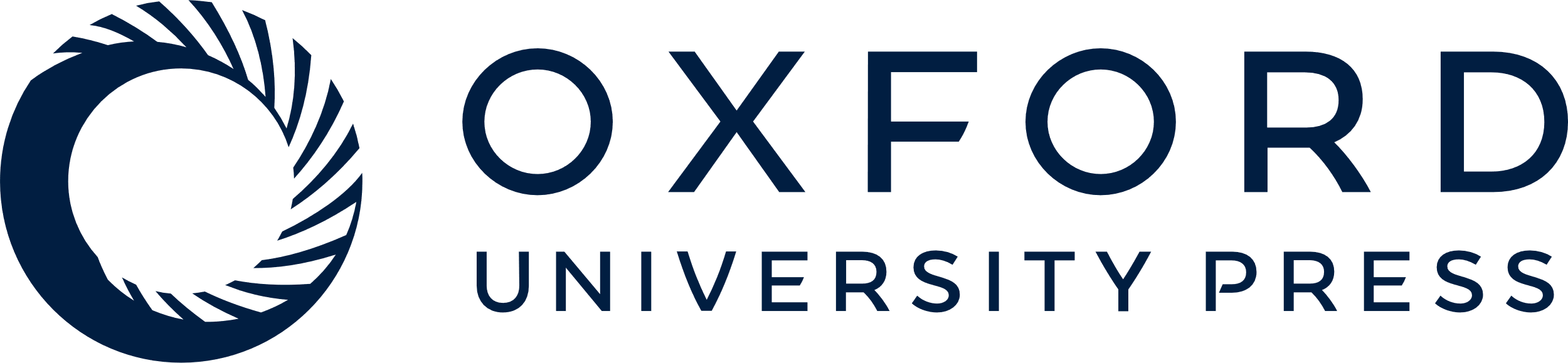 [Speaker Notes: Fig. 3. Accuracy (% Correct) of Schizophrenia Patients and Healthy Control Participants on the Emotional Face Imitation and Identification Tasks.


Unless provided in the caption above, the following copyright applies to the content of this slide: © The Author 2008. Published by Oxford University Press on behalf of the Maryland Psychiatric Research Center. All rights reserved. For permissions, please email: journals.permissions@oxfordjournals.org.]